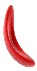 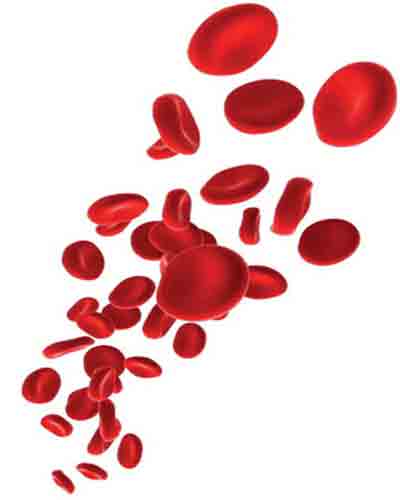 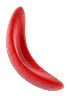 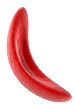 DrépaNoPain
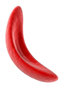 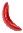